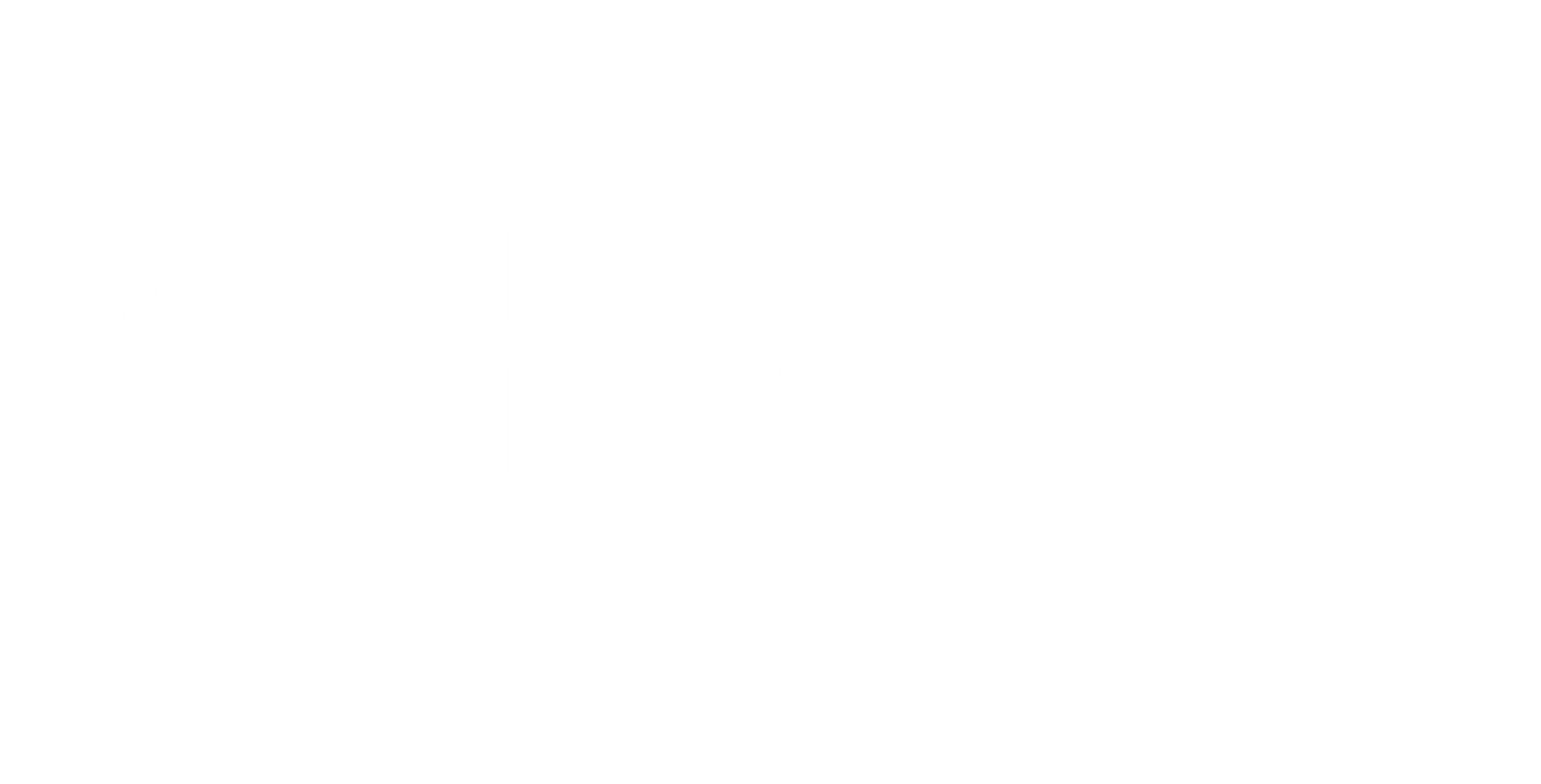 16/03/2021
Відновлення проведення конкурсів на посади державної служби
Людмила ДОЛГОПОЛОВА
Заступник начальника Міжрегіонального управління НАДС
ЗАКОН УКРАЇНИ
«Про внесення змін до деяких законів України щодо відновлення проведення конкурсів на зайняття посад державної служби та інших питань державної служби»
від 23 лютого 2021 року
№ 1285-IX
ЗАКОН УКРАЇНИ
«Про державну службу» від 10 грудня 2015 року
№ 889-VIII
Нормативна база
Наказ НАДС 
«Про затвердження методичних рекомендацій щодо окремих питань визначення спеціальних вимог до осіб, які претендують на зайняття посад державної служби категорій "Б" і "В", та підготовки умов проведення конкурсу» від 15 січня 2021 р. № 4-21 (зі змінами)
ПОРЯДОК
проведення конкурсу на зайняття посад державної служби, затверджений
постановою Кабінету Міністрів України
від 25 березня 2016 р. № 246
З метою належної підготовки конкурсу
Розробити і підготувати проект наказу (розпорядження) про оголошення конкурсу та умов його проведення
Подати на затвердження суб’єктом призначення умов проведення конкурсу.
Сформувати пропозиції до умов проведення конкурсу, в тому числі щодо спеціальних вимог.
- Приклад оформлених пропозицій до умов проведення конкурсу (ДОДАТОК 1)- Рекомендований перелік вимог до компетентностей осіб, які претендують на посади державної служби категорій «Б» і «В» (ДОДАТОК 2)- Приклад взаємозв’язку вимог до компетентності з основними посадовими обовʼязками (ДОДАТОК 3)- Приклад оформлених умов проведення конкурсу ДОДАТОК 4
Методичні рекомендації щодо окремих питань визначення спеціальних вимог до осіб, які претендують на зайняття посад державної служби категорій "Б" і "В", та підготовки умов проведення конкурсу.       Додатки 1, 3, 4 викладені в редакції, затвердженій  Наказом НАДС від 24 лютого 2021 р. № 31-21 «Про внесення змін до Методичних рекомендацій щодо окремих питань визначення спеціальних вимог до осіб, які претендують на зайняття посад державної служби категорій "Б" і "В"»
Етапи проведення конкурсу
1) прийняття рішення про оголошення конкурсу;
2) оприлюднення оголошення про проведення конкурсу;
3) прийняття та розгляд інформації від осіб, які бажають взяти участь у конкурсі;
4) проведення тестування та визначення його результатів;
5) розв’язання ситуаційних завдань та визначення їх результатів (у разі визначення конкурсною комісією необхідності розв’язання ситуаційних завдань);
6) проведення співбесіди та визначення її результатів;
7) складення загального рейтингу кандидатів;
8) визначення суб’єктом призначення або керівником державної служби переможця (переможців) конкурсу;
9) оприлюднення результатів конкурсу.
Документи для участі в конкурсі (стаття 25 Закону «Про державну службу»): 

1) реквізити документа, що посвідчує особу та підтверджує громадянство України; 

2) заява про участь у конкурсі із зазначенням основних мотивів щодо зайняття посади державної служби, до якої додається резюме за формою, визначеною Кабінетом Міністрів України (додаток 2 порядку) 

3) заява, в якій особа повідомляє, що до неї не застосовуються заборони, визначені частиною третьою або четвертою статті 1 Закону України "Про очищення влади", та надає згоду на проходження перевірки та на оприлюднення відомостей стосовно неї відповідно до зазначеного Закону; 

4) підтвердження наявності відповідного ступеня вищої освіти; 

5) підтвердження рівня вільного володіння державною мовою; 

6) відомості про стаж роботи, стаж державної служби, досвід роботи на відповідних посадах і т.п. (резюме відповідно до додатку 2-1 порядку);
На посади з однаковими обов'язками може оголошуватись один конкурс
У разі наявності декількох посад державної служби категорій "Б" і "В" у державному органі з однаковими посадовими обов’язками та вимогами до професійних компетентностей, визначеними в умовах проведення конкурсу, може проводитись один конкурс (ст.22 Закону).

Для посад з однаковими посадовими обов’язками рекомендовано готувати одну форму пропозицій до умов проведення конкурсу із зазначенням кількості посад, на які пропонується оголосити конкурс (методичні рекомендації).
Строк з 18 квітня 2020 року до 5 березня 2021 року не враховується під час обчислення строків використання тестів
До строків використання результатів тестування (1 рік з дня проходження відповідно до п.37 Порядку) не застосовується строк зупинення дії положень закону в частині проведення конкурсів на посади державної служби та призначення на посади державної служби за результатами конкурсу. 
Постанова Кабміну про внесення зміни до Порядку проведення конкурсу від 8 липня 2020 р. № 574 (пункт 4-1 Порядку).
!!! Наказ від 24 лютого 2021 р. № 30-21 «Про внесення змін до наказу НАДС від 30 серпня 2017 року №178» – в новій редакції затверджено перелік тестових питань на знання законодавства з варіантами відповідей.
Дистанційне тестування і співбесіда
За рішенням суб’єкта призначення або керівника державної служби тестування на знання законодавства кандидатів на зайняття посад та співбесіда на зайняття посад може проводитися дистанційно (без фізичної присутності кандидата у зазначених приміщеннях) шляхом використання кандидатом комп’ютерної техніки та підключення через особистий кабінет на Єдиному порталі вакансій державної служби, шляхом застосування технічних засобів в режимі відеоконференції. (зміни відповідно до Постанови КМ № 1139 від 18.11.2020)
Відповідно до п. 6.1 Порядку проведення конкурсу на зайняття посад державної служби проведення тестування, розв’язання ситуаційних завдань та проведення співбесіди здійснюються за фізичної присутності кандидата державному органі, в якому проводиться конкурс, чи іншому відповідно обладнаному приміщенні, визначеному суб’єктом призначення або керівником державної служби.
Спецперевірка не проводиться – коли?
Спеціальна перевірка, встановлена статтею 56 Закону України "Про запобігання корупції", не проводиться стосовно осіб, які призначаються на посади державної служби або в органах місцевого самоврядування не пізніше наступного робочого дня після припинення дії контракту про проходження ними державної служби на період дії карантину, за умови, що стосовно таких осіб вже проводилася спеціальна перевірка під час укладання відповідного контракту.
Декларація подається лише переможцем конкурсу, якщо вона не подавалась раніше
Від особи, яка виявила бажання взяти участь у конкурсі, не вимагається підтвердження подання декларації особи, уповноваженої на виконання функцій держави або місцевого самоврядування за минулий рік (крім категорії А) – декларація подається переможцем перед призначенням на посаду.
Перед призначенням на посаду державної служби переможець конкурсу подає декларацію за минулий рік, якщо така декларація не подавалася раніше.
Якщо таку декларацію за минулий рік подано, її повторне подання не вимагається.
Конкурс на зайняття посад державної служби категорії "Б" або "В" проводить конкурсна комісія, утворена суб’єктом призначення у державному органі (ст. 27 Закону).Суб’єкт призначення може прийняти рішення про утворення кількох конкурсних комісій у державному органі.Конкурсна комісія утворюється суб’єктом призначення у складі не менше п’яти осіб. (п.15 Порядку). Засідання конкурсної комісії є повноважним, якщо в ньому бере участь не менше половини її членів. Конкурсна комісія приймає рішення більшістю голосів членів такої комісії, які беруть участь у засіданні.
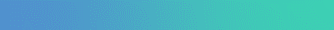 Керівник обирає з трьох претендентів. 
Рішенням конкурсної комісії визначаються кандидатури на зайняття посад державної служби, які набрали найбільшу загальну кількість балів за результатами складання загального рейтингу кандидатів (не більше трьох на одну посаду) для вибору суб’єктом призначення або керівником державної служби переможця конкурсу.ст.28
ЗВЕРНІТЬ УВАГУ!
Постанова Головного державного санітарного лікаря України «Про затвердження протиепідемічних заходів під час проведення конкурсу на зайняття посад державної служби в Центрі оцінювання кандидатів на зайняття посад державної служби та в державних органах, в яких проводиться конкурс на зайняття посад державної служби, на період дії карантину, установленого з метою запобігання поширенню на території України гострої респіраторної хвороби COVID-19, спричиненої коронавірусом SARS-CoV-2» від 05.01.2021 №1. 
Відповідальність про виконання протиепідемічних заходів покладається на керівника державної служби державного органу, в якому проводиться конкурс.
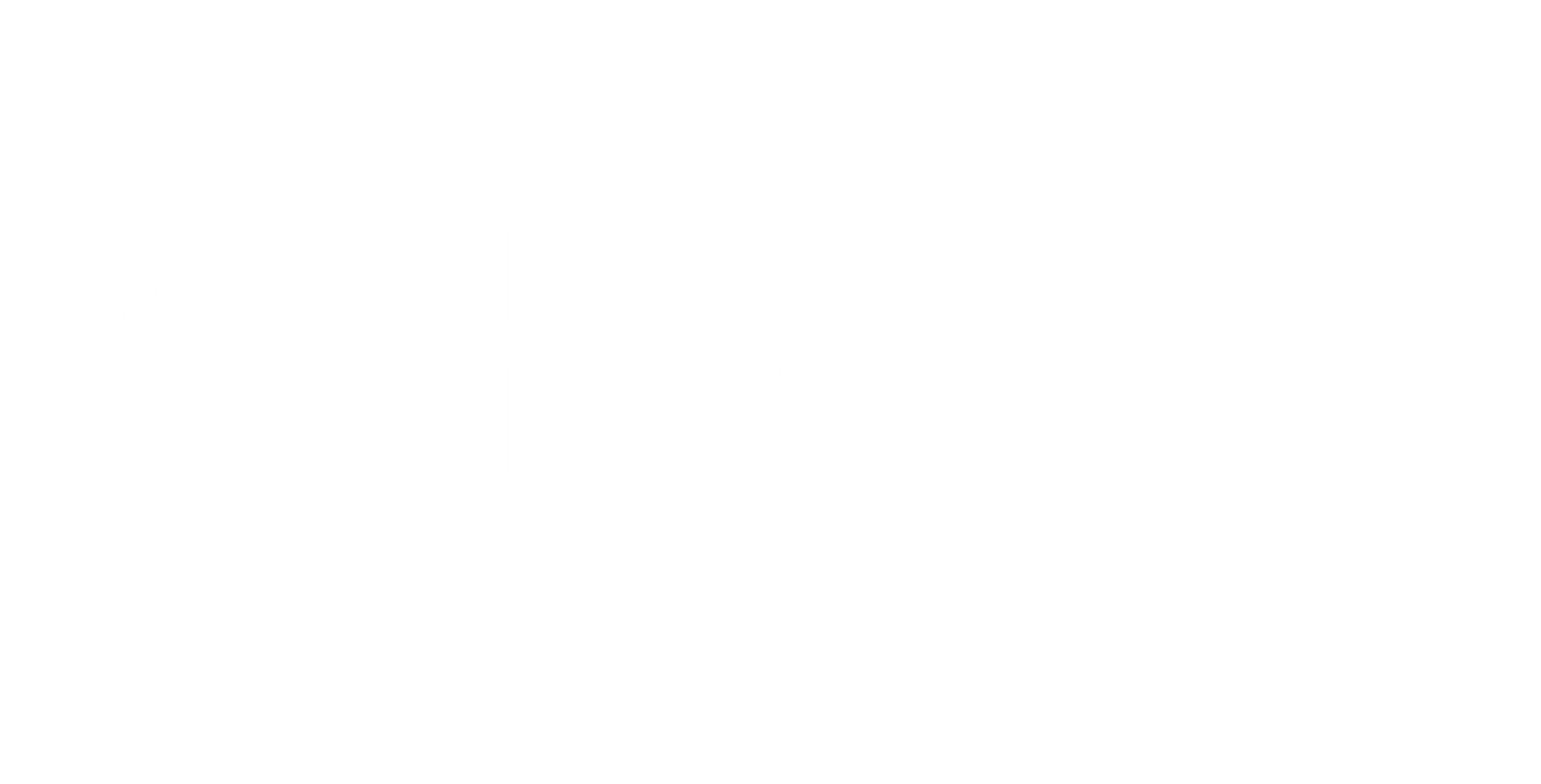 16/03/2021
ДЯКУЮ ЗА УВАГУ!